02SPF:Plazma, fúze, tokamaky a ti druzí aneb vše co byste měli jako studenti naší specializace vědět a o čem se dozvíte ještě mnohem víc
O. Ficker   et al.
Obsah přednášky
Energie hvězd – termojaderná fúze
Co je to plazma?
Potřebujeme fúzi? Je výzkum moc drahý? Trvá moc dlouho?
Principy termojaderné fúze, palivo, hvězdy vs. pozemské reaktory
Magnetické udržení: Tokamak, Stellarátor, Inerciální udržení
JET, ITER, NIF příchod soukromého kapitálu
Kde všude najdete absolventy našeho oboru?
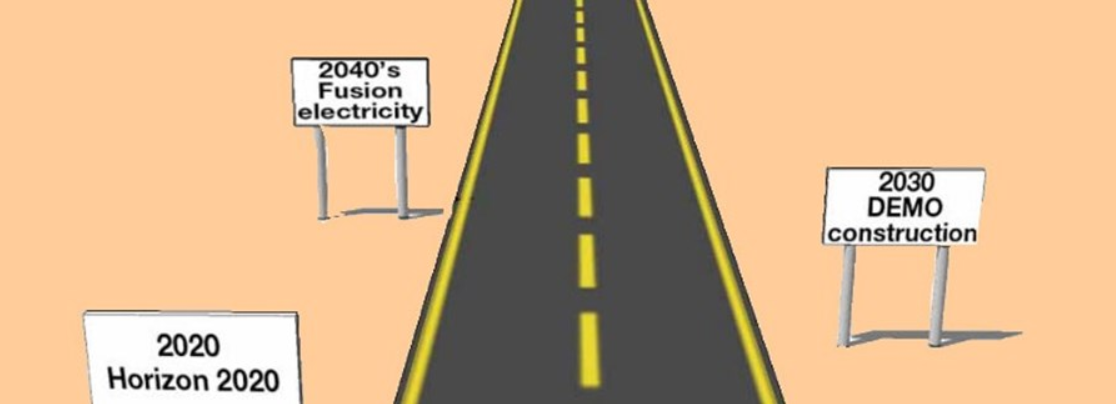 Outdated!
2
2
In memory of prof. Jan Mlynář
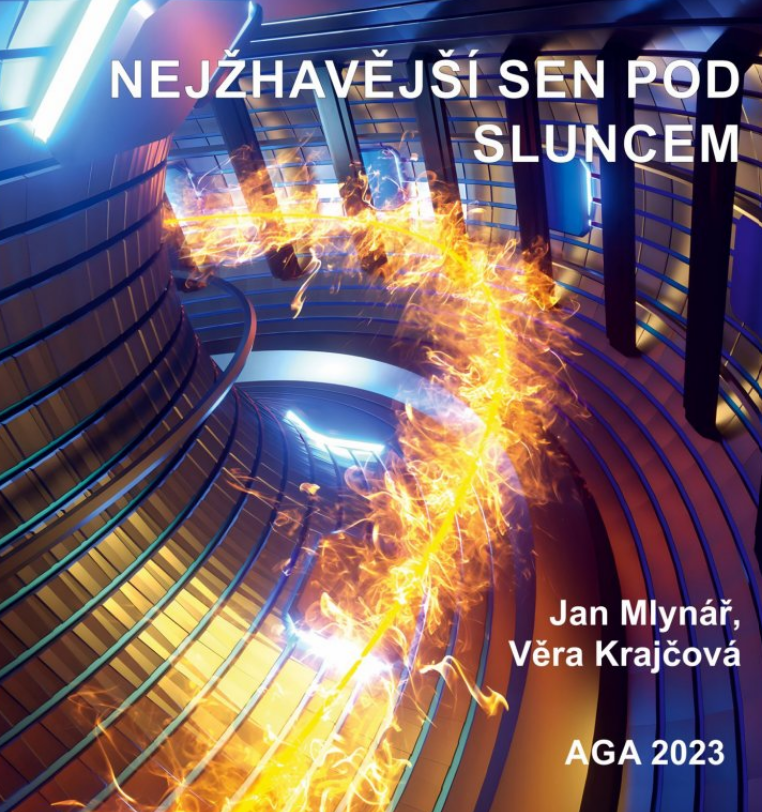 Prof. RNDr. Jan Mlynář, Ph. D.
1966-2023
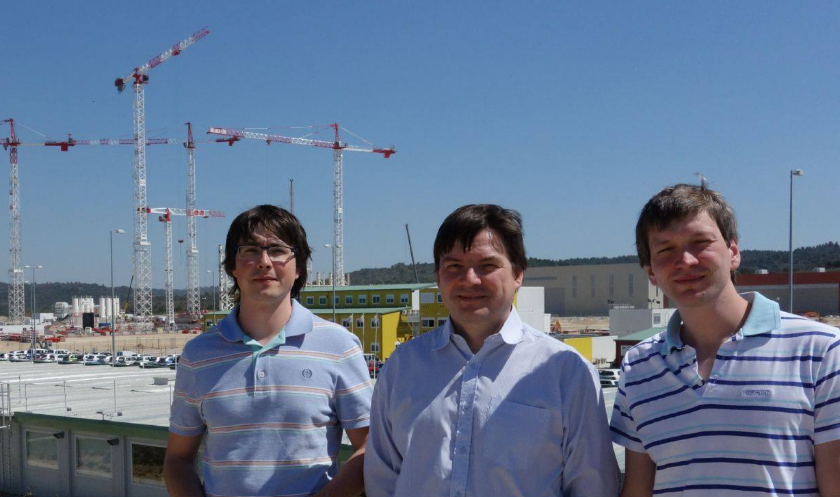 ITER – duben 2015
3
Obsah přednášky
Energie hvězd – termojaderná fúze
Co je to plazma?
Potřebujeme fúzi? Je výzkum moc drahý? Trvá moc dlouho?
Principy termojaderné fúze, palivo, hvězdy vs. pozemské reaktory
Magnetické udržení: Tokamak, Stellarátor, Inerciální udržení
JET, ITER, NIF příchod soukromého kapitálu
Kde všude najdete absolventy našeho oboru?
4
4
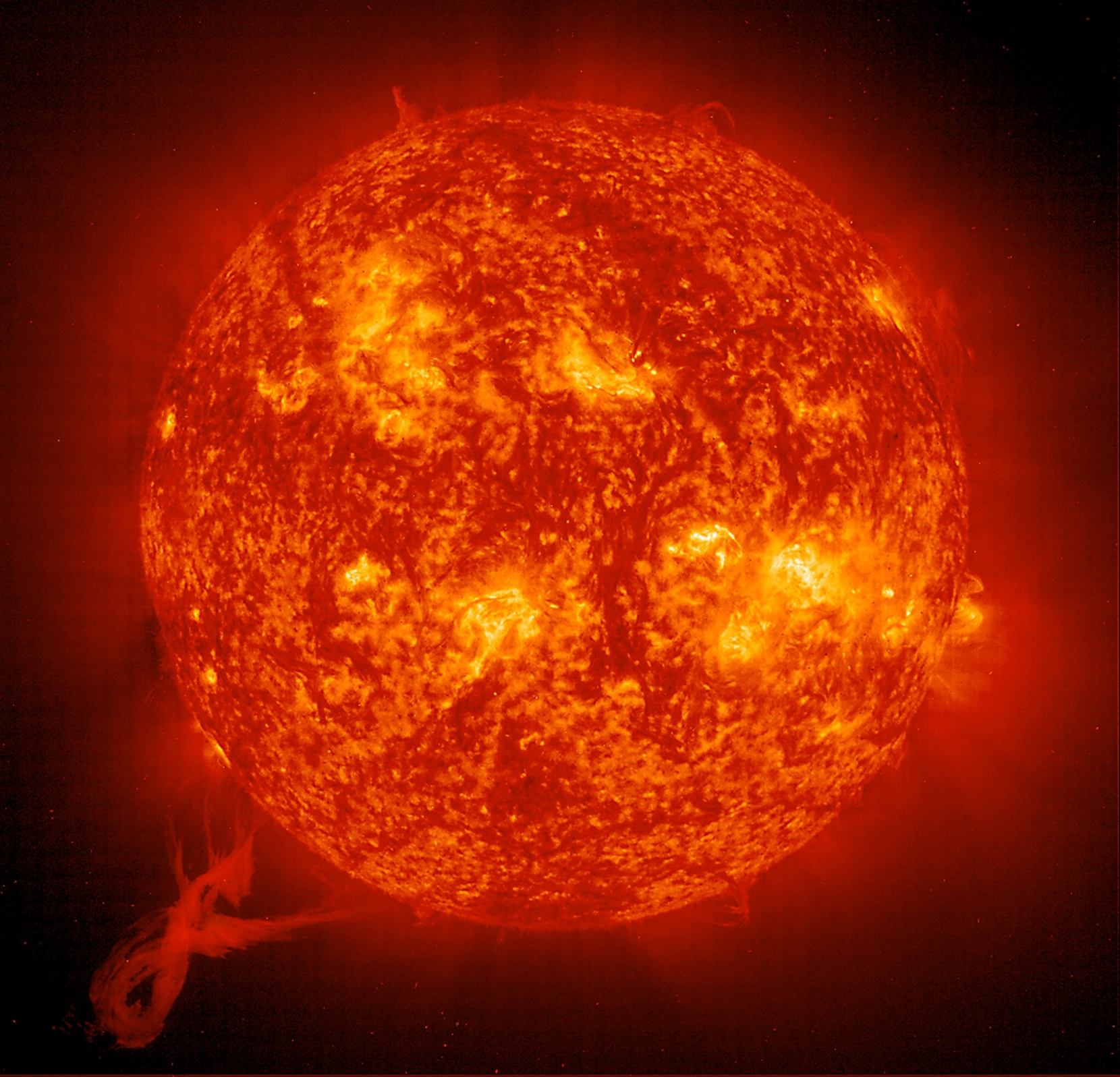 5
Zdroj energie a stáří Slunce???
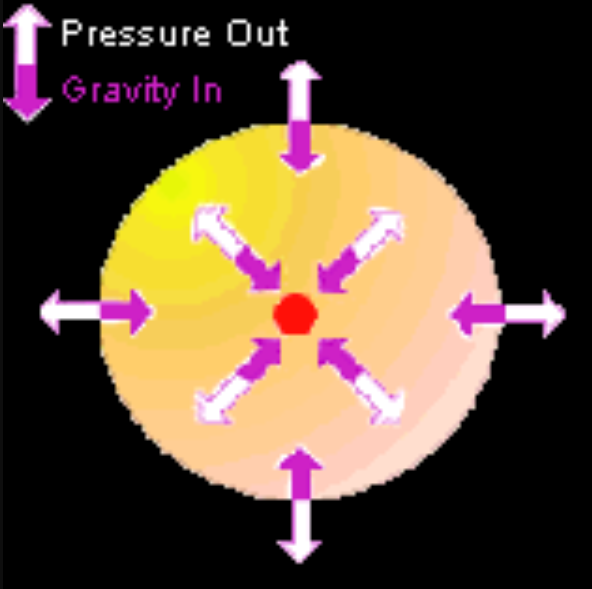 Hmotnost Slunce: 2 × 1030 kg
Solární konstanta: 1,4 kW m−2
Celkový výkon Slunce:  4×1026 W
Gravitační kontrakce
Bohové?
Uhlí?
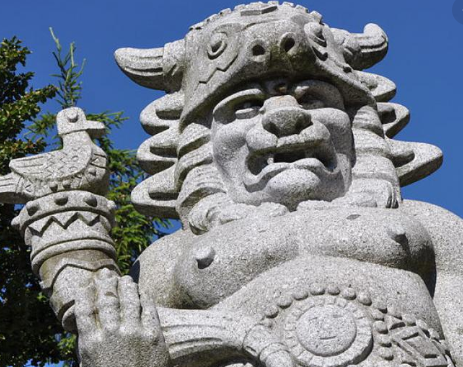 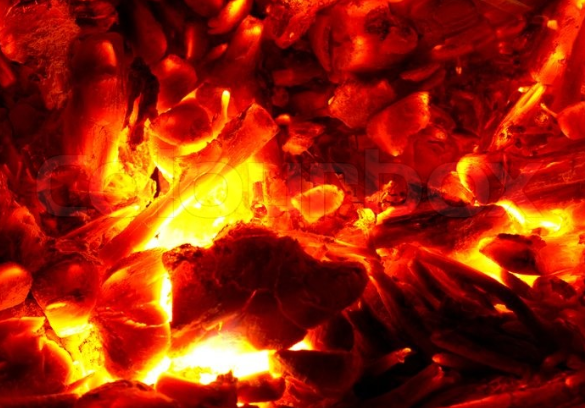 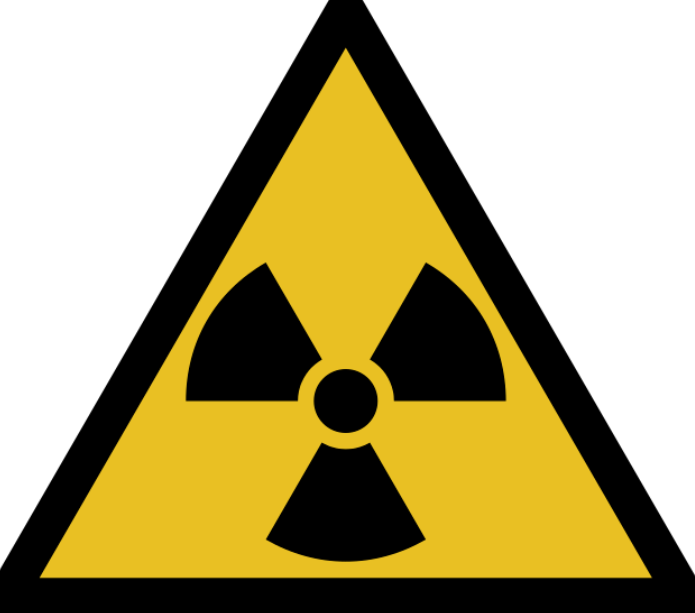 Radioaktivní rozpad
6
Energie hvězd
F. W. Ashton
Složení Slunce: hlavně vodík a helium
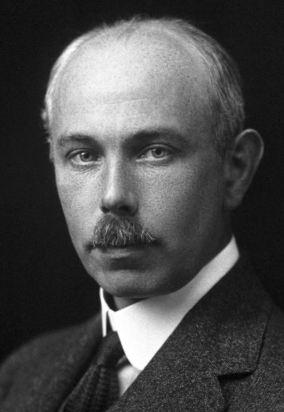 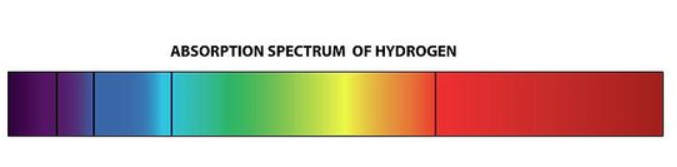 Fúze pohání hvězdy, A. Eddington 1920
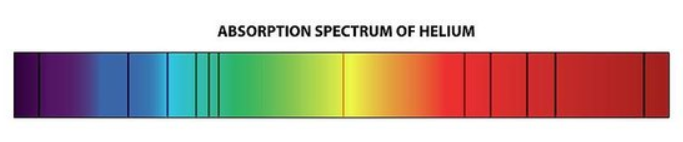 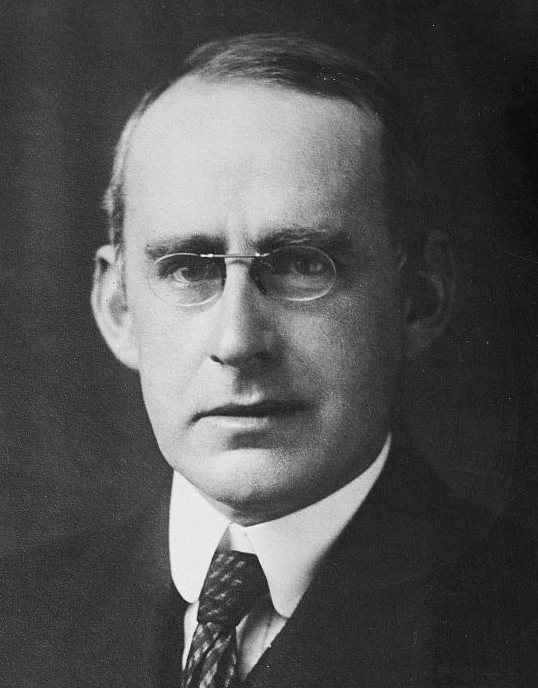 4x mH >  mHe  !!!
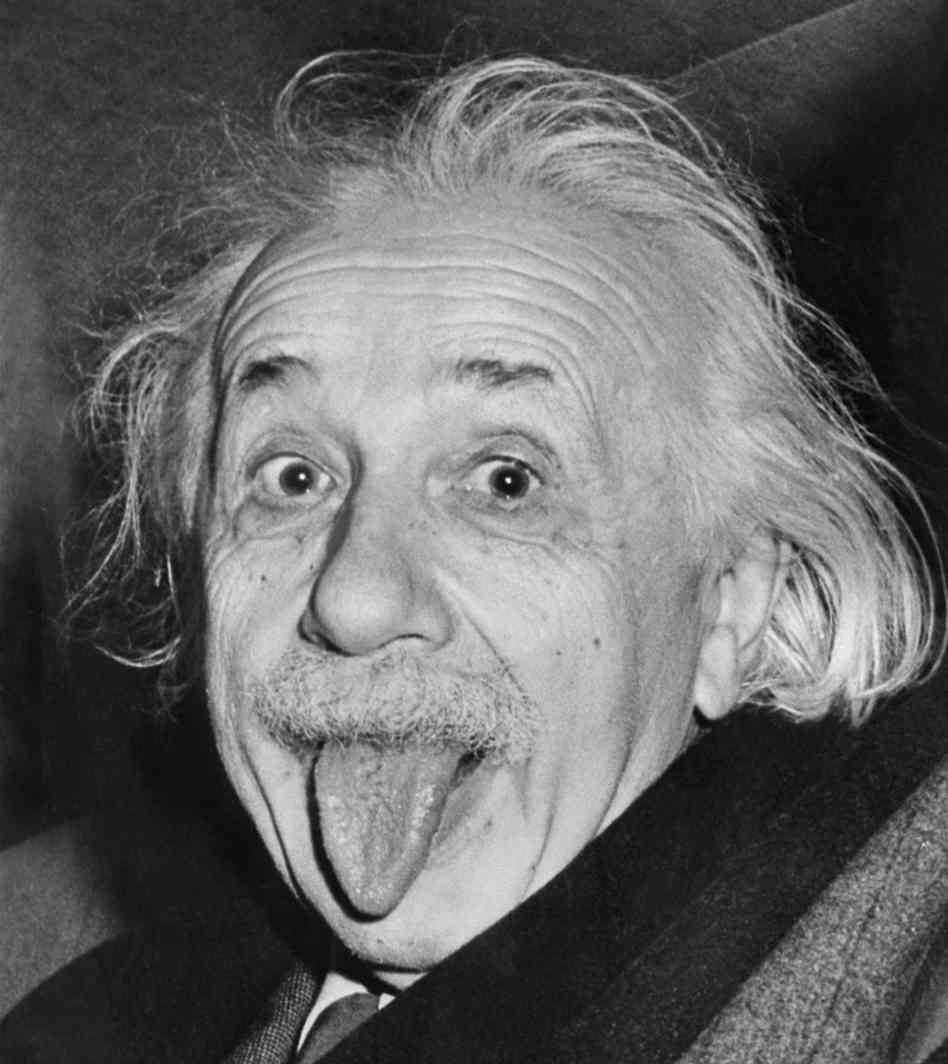 ROZDÍL HMOTNOSTÍ 
JE UVOLNĚNÁ ENERGIE
E = Δm.c2
A. Einstein
7
Rychlost světla ve vakuu
c = 299 792 458 m/s  nebo 1 miliarda km/hod
Obsah přednášky
Energie hvězd – termojaderná fúze
Co je to plazma?
Potřebujeme fúzi? Je výzkum moc drahý? Trvá moc dlouho?
Principy termojaderné fúze, vs. Štěpení, hvězdy vs. pozemské reaktory
Magnetické udržení: Tokamak, Stellarátor, Inerciální udržení
JET, ITER, NIF a příchod soukromého kapitálu
Kde všude najdete absolventy našeho oboru?
8
8
Plazma
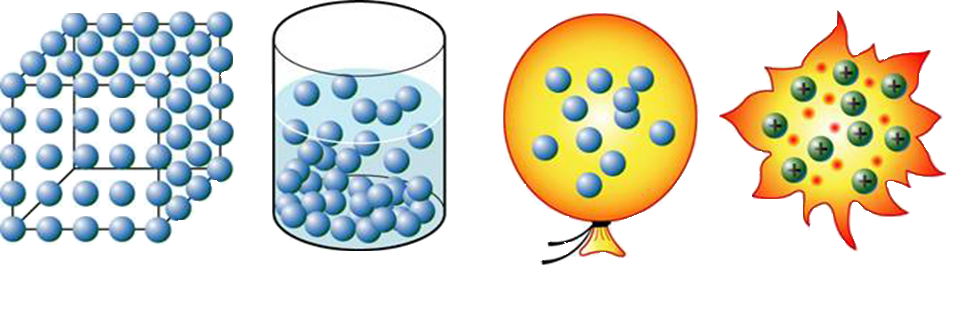 NÍZKÁ TEPLOTA
PEVNÁ LÁTKA
EXTRÉMNÍ TEPLOTA
PLAZMA
VYSOKÁ TEPLOTA
PLYN
STŘEDNÍ TEPLOTA
KAPALINA
Plazma je kvazineutrální ionizovaný plyn složený z iontů, elektronů a neutrálních částic vykazující kolektivní chování, který vzniká odtržením elektronů z elektronového obalu atomů plynu (ionizací). Je plazma čtvrté skupenství hmoty? – NE tak docela – pozvolná, ale zásadní změna chování
96% hmoty ve vesmíru je ve stavu plazmatu!
9
Rozmanitost plazmatu a Termojaderné plazma
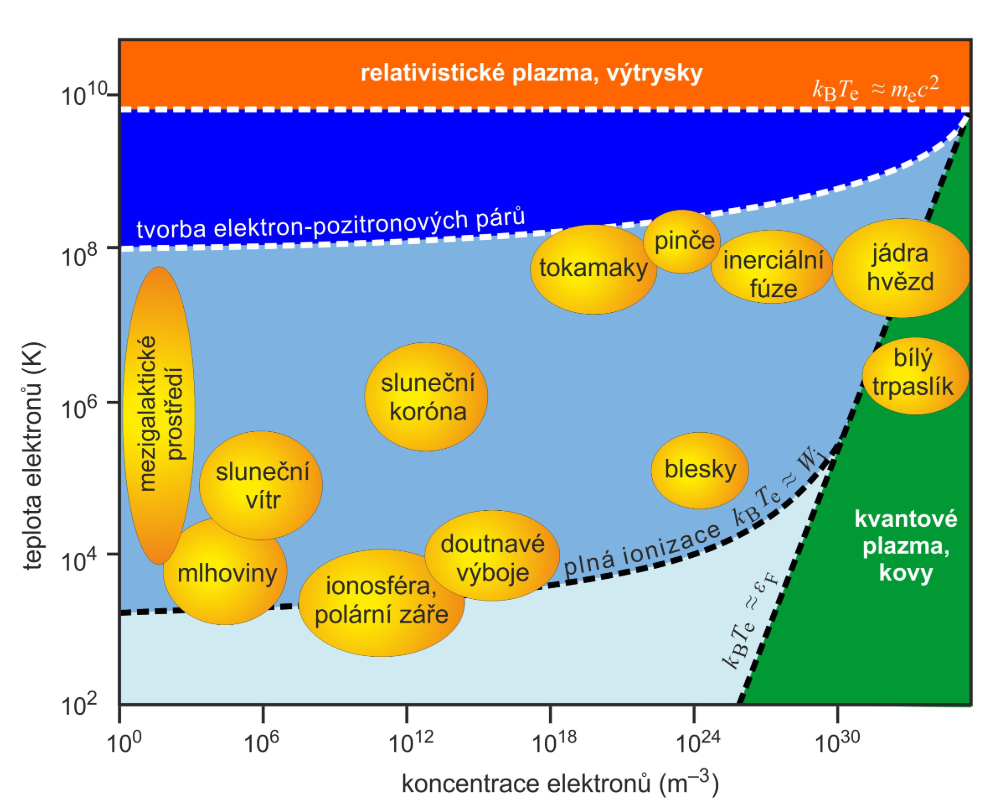 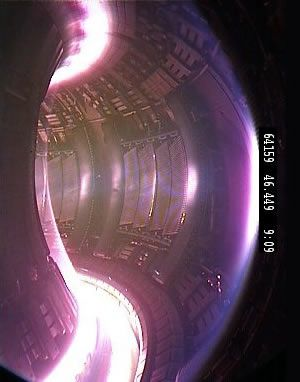 10
Obsah přednášky
Energie hvězd – termojaderná fúze
Co je to plazma?
Potřebujeme fúzi? Je výzkum moc drahý? Trvá moc dlouho?
Principy termojaderné fúze, palivo, hvězdy vs. pozemské reaktory
Magnetické udržení: Tokamak, Stellarátor, Inerciální udržení
JET, ITER, NIF příchod soukromého kapitálu
Kde všude najdete absolventy našeho oboru?
11
11
Spotřeba energie stále roste a bude růst
Primární zdroje energie
Výroba el. energie
Teplo
Přímá spotřeba v průmyslu
Spotřeba v dopravě
Atd.


Fosilní paliva stále naprosto dominují

Doprava:
Celková spotřeba: 30 000 TWh – tedy více než veškerá vyrobená el. energie!
El. energie v dopravě pokrývá <1%
Kompletní elektrifikace dopravy – více než 2x tolik elektráren než máme dnes
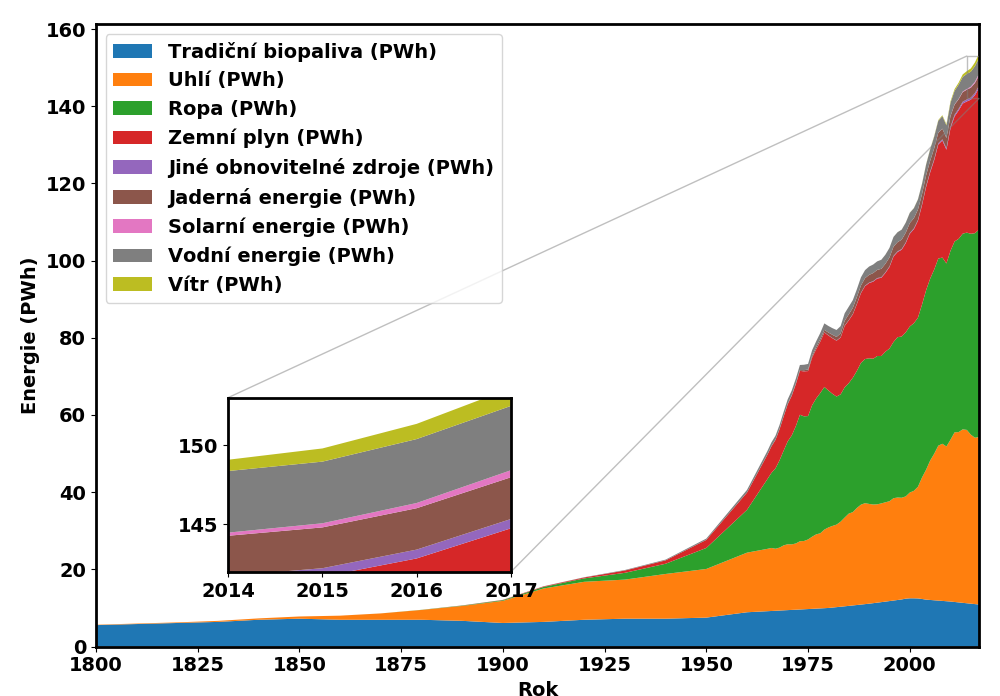 12
Perspektiva fosilních paliv
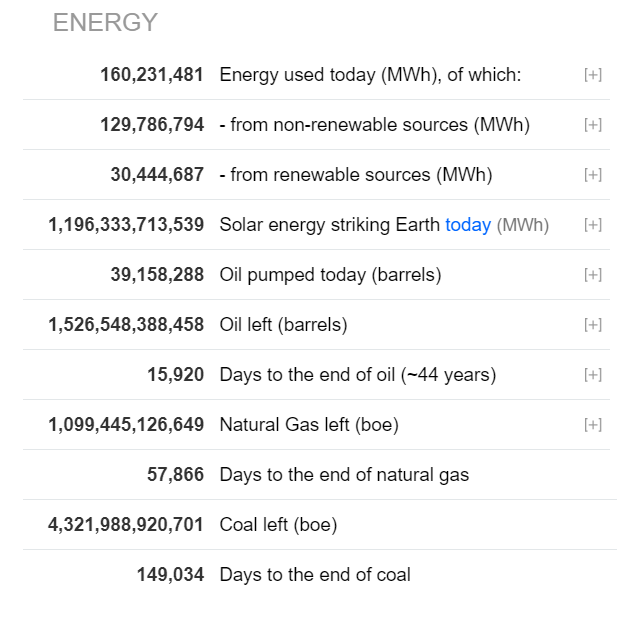 https://www.worldometers.info
Ropa při současné spotřebě dojde následující generaci

Plyn a uhlí později, ale stále v měřítku několika generací

Mají i jiné využití než spálení

Restart civilizace bez dostupných zásob fosilních paliv asi nemožný
13
Jen obnovitelné zdroje budou stačit těžko
Německo: Instalovaný výkon v obnovitelných zdrojích více než 50%, ale reálně vyrobená energie za rok spíše zhruba 10-20%
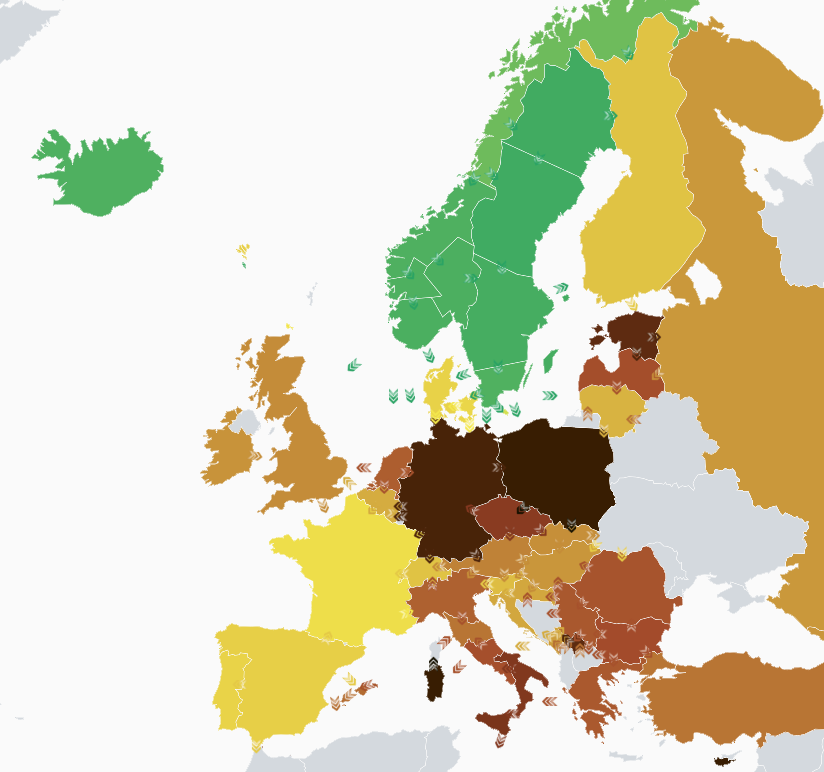 electricitymaps.com
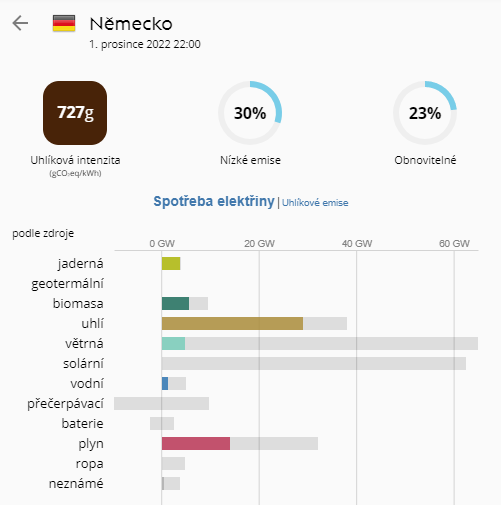 22:00 h, 1/12/2022
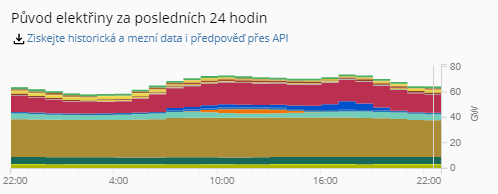 14
A není to příliš drahé?
Největší vědecký projekt na Zemi
Náklady 22-25 mld. €
20 let
EU + 6 států
Mnoho pracovních míst a inovací
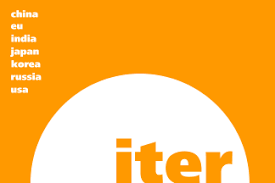 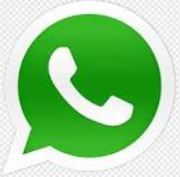 $21.8 mld.
1 transakce (-> FB)
~50000 řádků kódu 
stamiliony uživatelů – 
Osobní údaje a reklama
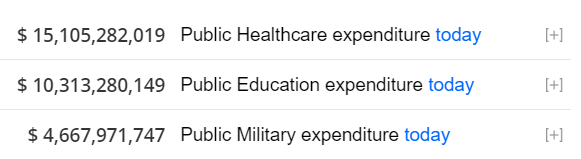 MS 2022 Katar = 5-7 ITERů

RU-UA válka
1 ITER/12 (nejhorších) hodin přímých nákladů a škod
Celkové škody: Stovky ITERů

Program jaderných zbraní a nosičů jen v USA: 1000 ITERů
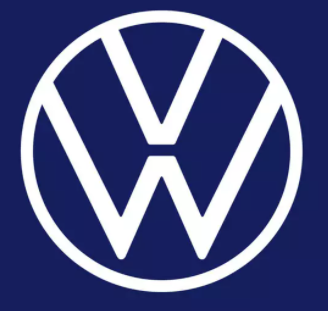 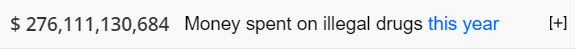 Č. zisk 17 mld.€
1 rok
670,000 tisíc zaměstnanců
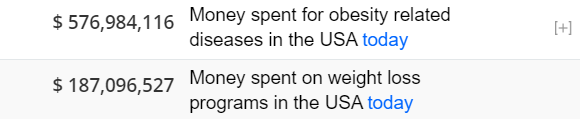 1 ITER = cigarety vykouřené za 4-5 dní
15
A netrvá to příliš dlouho?
Nechvalně známé vtipy o fúzi:
Už 50 let se říká, že za 50 let už to bude.
Fusion is the energy of the future, … and always will be!
Výzkum fúze:

První myšlenka: Eddington 1920 – fúze/enegie hvězd
První reaktory – 50.-60. léta
Prokázání fyz. principu výroby energie – JET 1997, ITER
Úspěšná aplikace – elektrárna připojená k síti 2060??
Letectví:
První myšlenka: ?? Počátek Homo S. 
První let: 1903
První pravidelná linka: 1914
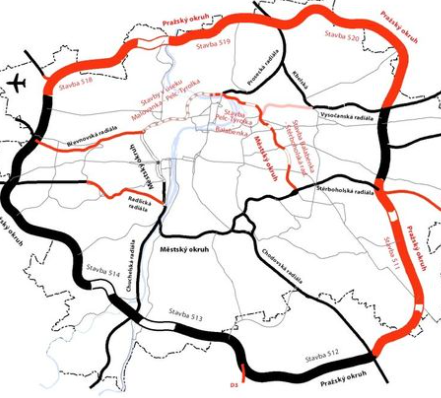 Pražský okruh  
První plány: 20. léta
Stavební uzávěra na části trasy – 50. léta
Dokončeno více jak 50%: 2027+
Úplné dokončení: ??
Štěpná jaderná energetika:
První myšlenka: radioaktivita 1896/štěpení 1938
První reaktor: 1942
První elektrárna: 1956
16
Výhody a nevýhody termojaderné fúze
Bezemisní zdroj energie
Stabilní produkty
Nízká indukovaná aktivita konstrukčních materiálů
Inherentně bezpečný (velmi malé množství paliva, teplotní stabilita reakce)
Velké zásoby paliva dostupné rovnoměrně po celém světě (!)
Posun mnoha technologických oborů během vývoje
Pravděpodobně nebude dostupná v malém měřítku
Plazma nestabilní – fúzní reakce snadno vyhasne
Prostředí fúzních reaktorů je extrémní a potřebujeme nové a lepší materiály
17
Obsah přednášky
Energie hvězd – termojaderná fúze
Co je to plazma?
Potřebujeme fúzi? Je výzkum moc drahý? Trvá moc dlouho?
Principy termojaderné fúze, palivo, hvězdy vs. pozemské reaktory
Magnetické udržení: Tokamak, Stellarátor, Inerciální udržení
JET, ITER, NIF příchod soukromého kapitálu
Kde všude najdete absolventy našeho oboru?
18
18
Fúze vs. štěpení
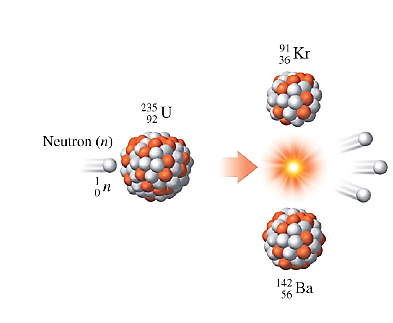 ŠTĚPENÍ ATOMOVÝCH JADER
SLUČOVÁNÍ ATOMOVÝCH JADER
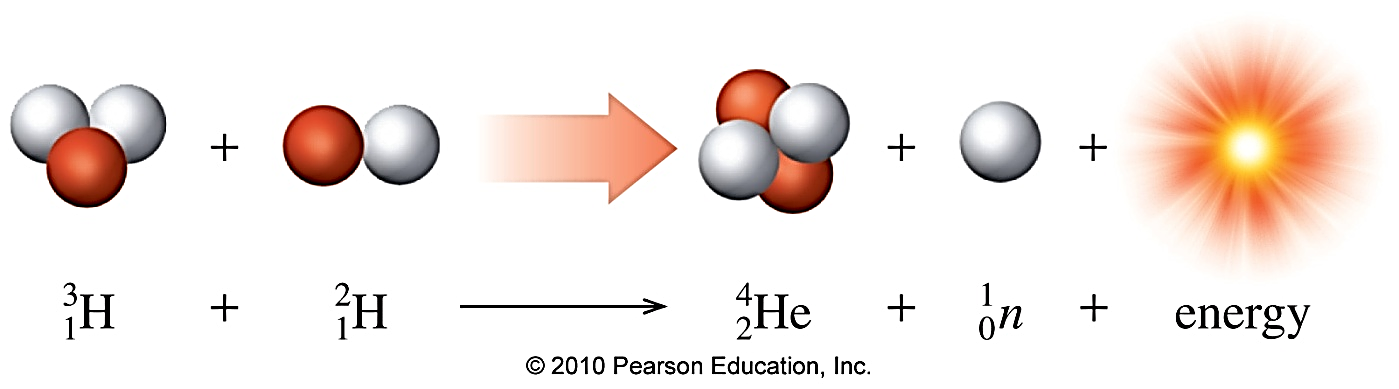 235U
238U
4He
MNOŽSTVÍ ENERGIE UVOLNĚNÉ PŘI ŠTĚPENÍ
TEŽKÝCH JADER
19
VAZEBNÁ ENERGIE
na nukleon
MNOŽSTVÍ ENERGIE UVOLNĚNÉ PŘI FÚZI
LEHKÝCH JADER
3H
2H
ATOMOVÉ ČÍSLO A
Palivo pro termojaderné reaktory
Tritium
Deuterium

Vodík s jedním neutronem
0.015 % v mořské vodě
Poměrně rozvinuté technologie pro jeho získávání
Vodík se dvěma neutrony
Poločas rozpadu v řádu let
V přírodě se běžně nevyskytuje
Produkují jej některé typy štěpných reaktorů (CANDU)
Bude se získávat z lithia přímo v reaktoru (hlavně)
Li – rozvinutá těžba a recyklace
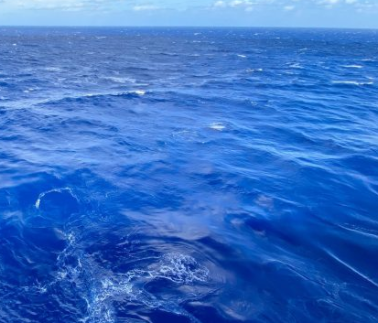 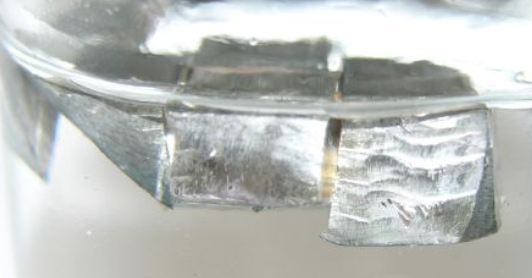 Zásoby paliva při dnešní spotřebě: asi na 2x delší dobu než bude existovat Země….
20
Produkce energie fúzí na Zemi dosažena: Termojaderná bomba
K dosažení tlaků a teplot využit štěpný jaderný výbuch – jinak nelze

Neřízená termojaderná fúze s velkou produkcí energie tedy dosažena byla…

Většina hlavic USA/Ruska je termojaderná
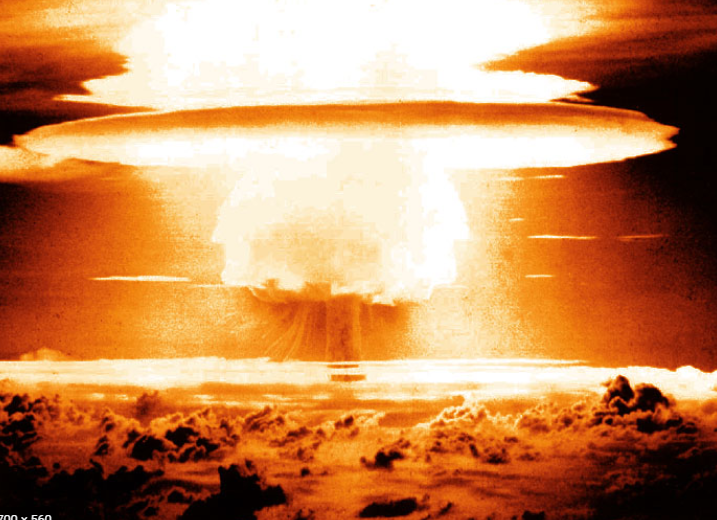 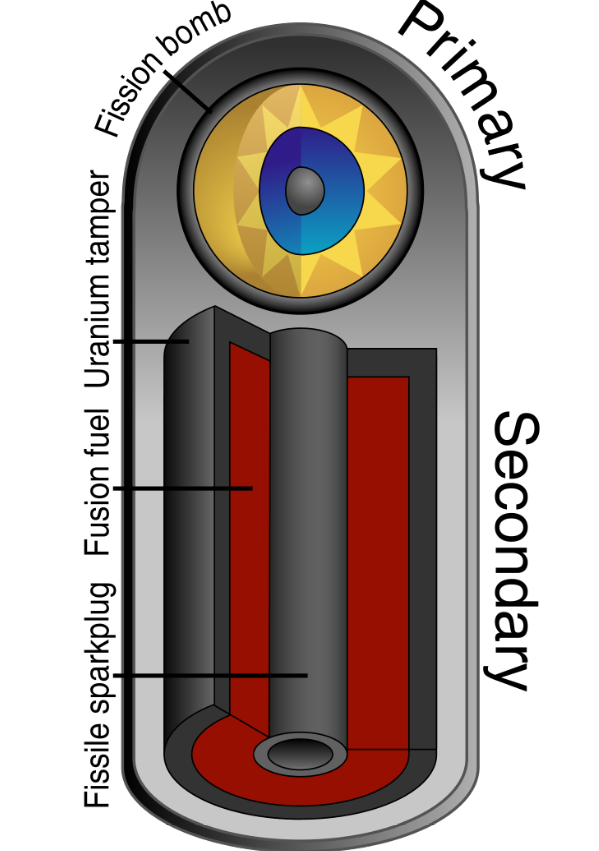 21
12/02/2024
Coulombova bariéra a kvantové tunelování
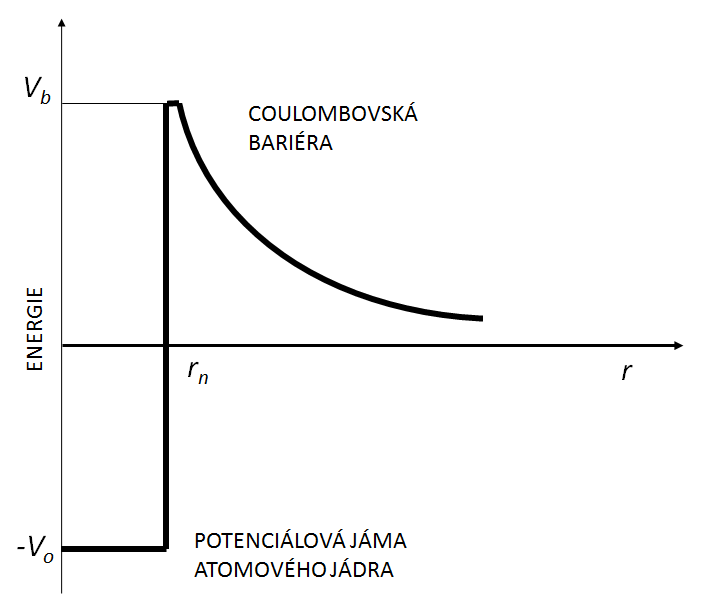 ZÓNA JADERNÝCH SIL
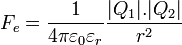 ZÓNA ELEKTROMAGNETICKÝCH SIL
ODPUZOVÁNÍ 
ATOMOVÝCH 
JADER
KVANTOVÝ TUNEL
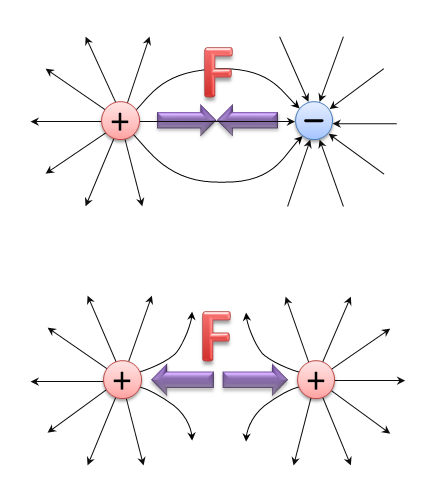 Hvězdy vs. pozemské reaktory
Hvězdy:
Obrovský objem
Obrovský tlak (velká hustota)
Gravitační udržení
Ne až tak velká teplota (10 milionů stupňů)
Málo účinné fúzní reakce – dlouhověké hvězdy (proton-proton)
Záření se v nich šíří velmi pomalu
Fúze je zapálená – sama sobě zdrojem energie
Existují volně v prostoru
Reaktory:
Malý objem
Tlak daný magnetickým polem/setrvačností
Magnetické/inerciální udržení
Vyšší teplota – 150 mil. stupňů
Nejúčinnější možné fúzní reakce (D a T)
Většina záření uniká
Je třeba vnější ohřev
Plazma musí být uzavřeno v nějaké nádobě
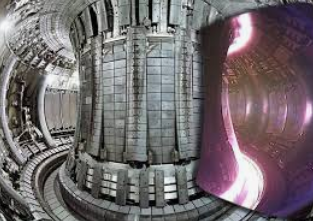 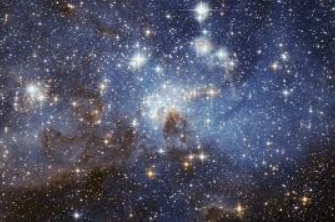 23
Kritérium pro užitečný reaktor
PRO DOSAŽENÍ 
ENERGETICKÉHO ZISKU JE NUTNÉ SPLNIT SPECIÁLNÍ POŽADAVKY NA:

HUSTOTU  
TEPLOTU 
DOBU UDRŽENÍ Energie (termoska) - ITER

LAWSONOVO KRITÉRIUM 
  nτE   ≥   f(T)
Trojný součin:
nTτE   ≥   g(T)
Nejsnažší oblast – minimum v teplotě
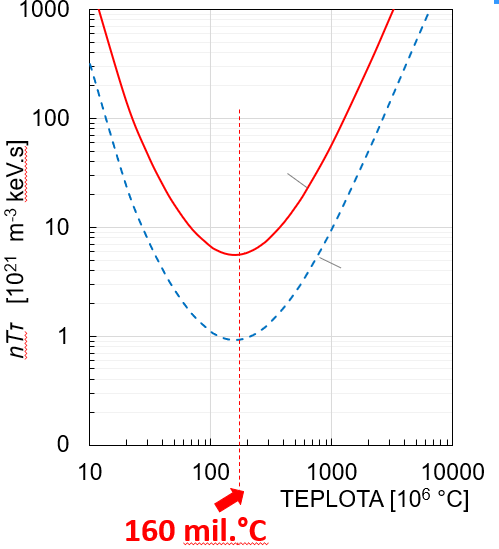 24
Obsah přednášky
Energie hvězd – termojaderná fúze
Co je to plazma?
Potřebujeme fúzi? Je výzkum moc drahý? Trvá moc dlouho?
Principy termojaderné fúze, palivo, hvězdy vs. pozemské reaktory
Magnetické udržení: Tokamak, Stellarátor, Inerciální udržení
JET, ITER, NIF příchod soukromého kapitálu
Kde všude najdete absolventy našeho oboru?
25
25
Zvýšení doby udržení 
– plazma v magnetickém poli
PLAZMA V MAGNETICKÉM POLI
PLYN nebo PLAZMA
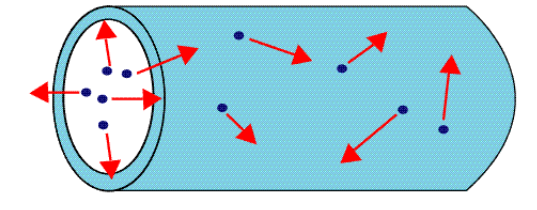 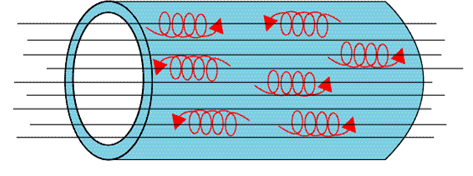 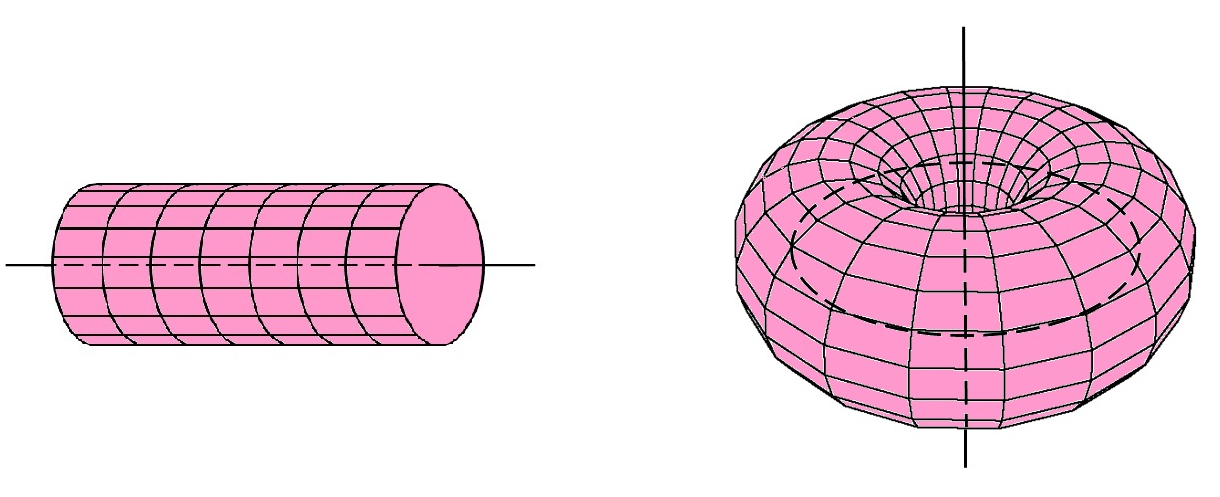 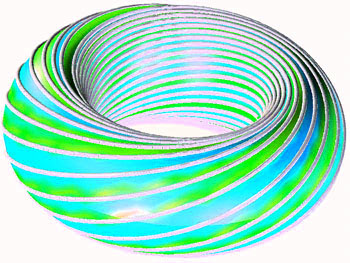 ZTRÁTY PŘES KONCE
ZTRÁTY DÍKY
NEHOMOGENITĚ POLE
HELIKÁLNÍ POLE –
 přirozená konfigurace
26
26
Magnetické nádoby (MCF)
Magnetická zrcadla
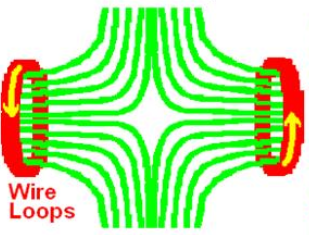 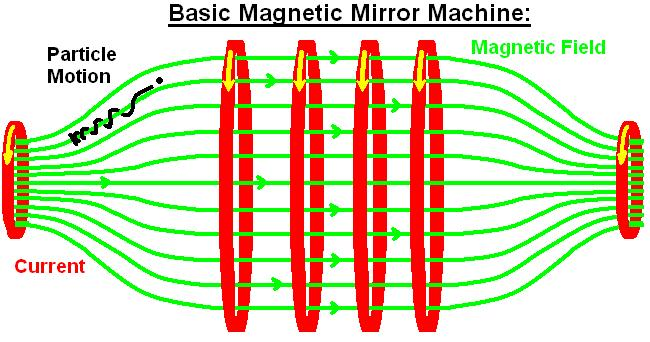 STELARÁTOR
TOKAMAK
CÍVKY + 
 PROUD  PLAZMATU
ZKROUCENÉ CÍVKY
27
Tokamak
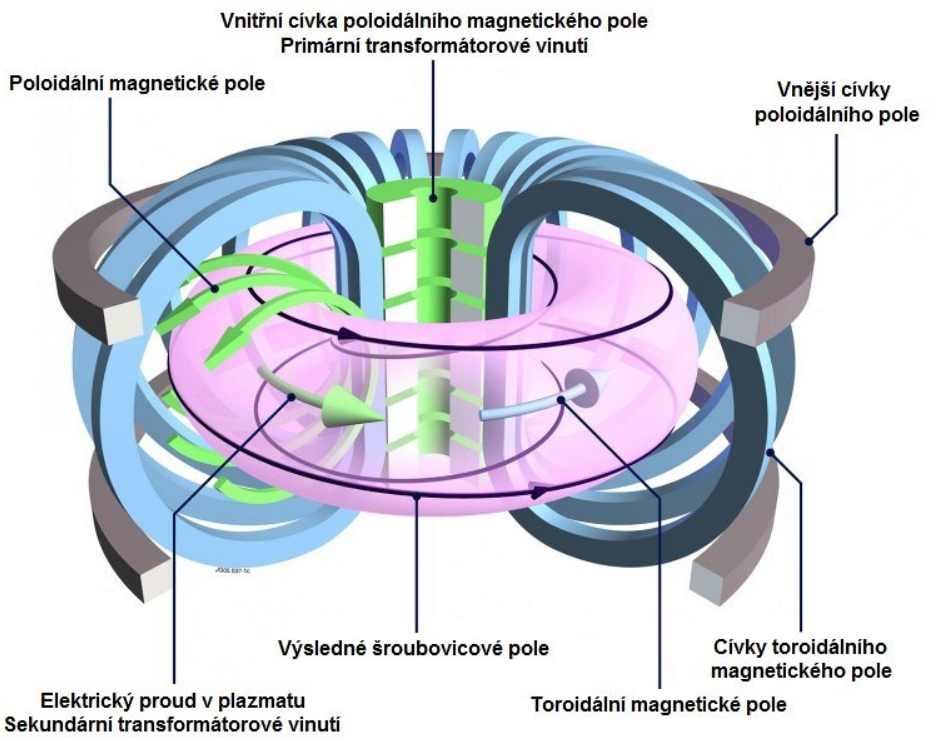 Recept na MCF reaktor:
Magnetická konfigurace
Vakuum (vakuová nádoba)
Palivo
Ohřev
28
Magnetická konfigurace tokamaku
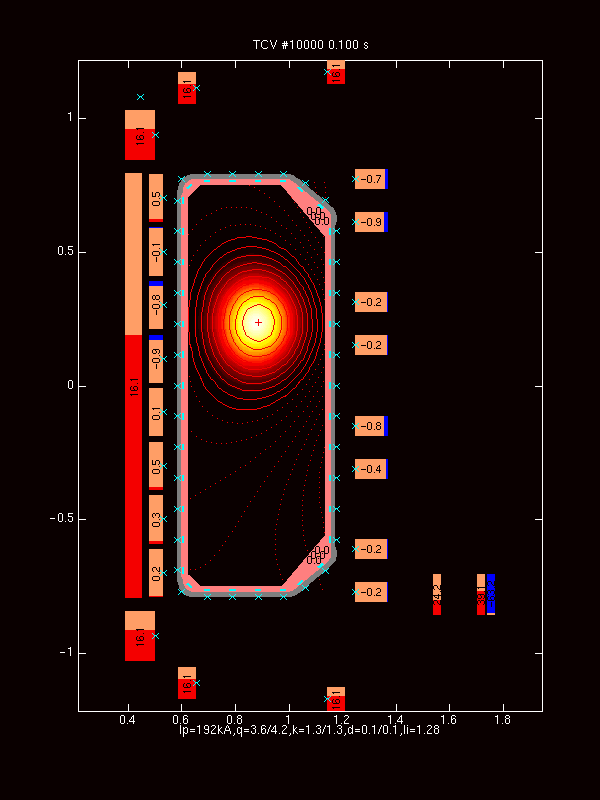 Cívky 

Udržují částice uvnitř magnetické nádoby
Generují proud v plazmatu
Tvarují plazma
Udržují polohu plazmatu vůči rychlým i pomalým nestabilitám

Rovnováha tlaku plazmatu a magnetických polí
29
Stelarátor – možná přichází jejich čas
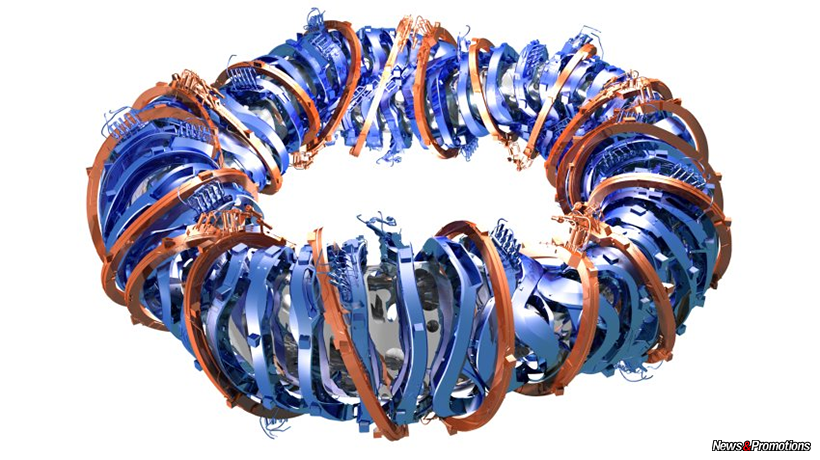 Pole definované výhradně cívkami
Proudy v plazmatu nežádoucí
Složitost
Experimentální výsledky teprve nyní potvrzují očekávání
30
Inerciální udržení (ICF) – cesta vysoké hustoty
Inerciální udržení – pouze setrvačnost - mikrovýbuchy
nτE   ≥   f(T)
Velmi mnoho způsobů
Například komprese pomocí laserů/rentgenového záření
Komprese pomocí svazků částic
Trošku jiná definice faktoru zesílení než MCF
Největší problém – nutnost 10/s, aktuálně 1/týden

Částečně nebo úplně magnetizované plazma – různé druhy pinčů – na hraně s MCF
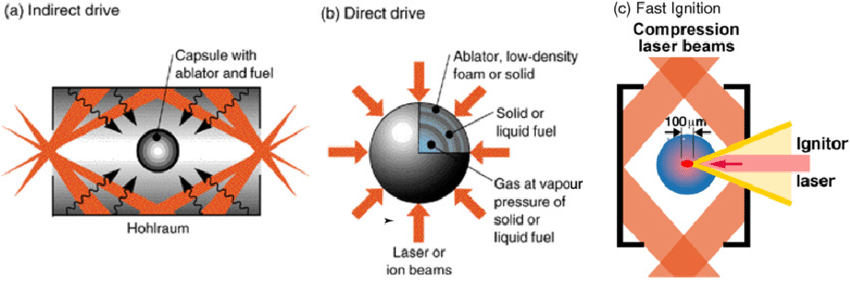 31
Obsah přednášky
Energie hvězd – termojaderná fúze
Co je to plazma?
Potřebujeme fúzi? Je výzkum moc drahý? Trvá moc dlouho?
Principy termojaderné fúze, palivo, hvězdy vs. pozemské reaktory
Magnetické udržení: Tokamak, Stellarátor, Inerciální udržení
JET, ITER, NIF, příchod soukromého kapitálu
Kde všude najdete absolventy našeho oboru?
32
32
JET DT kampaň – REKORDy a FúZNÍ ZISK
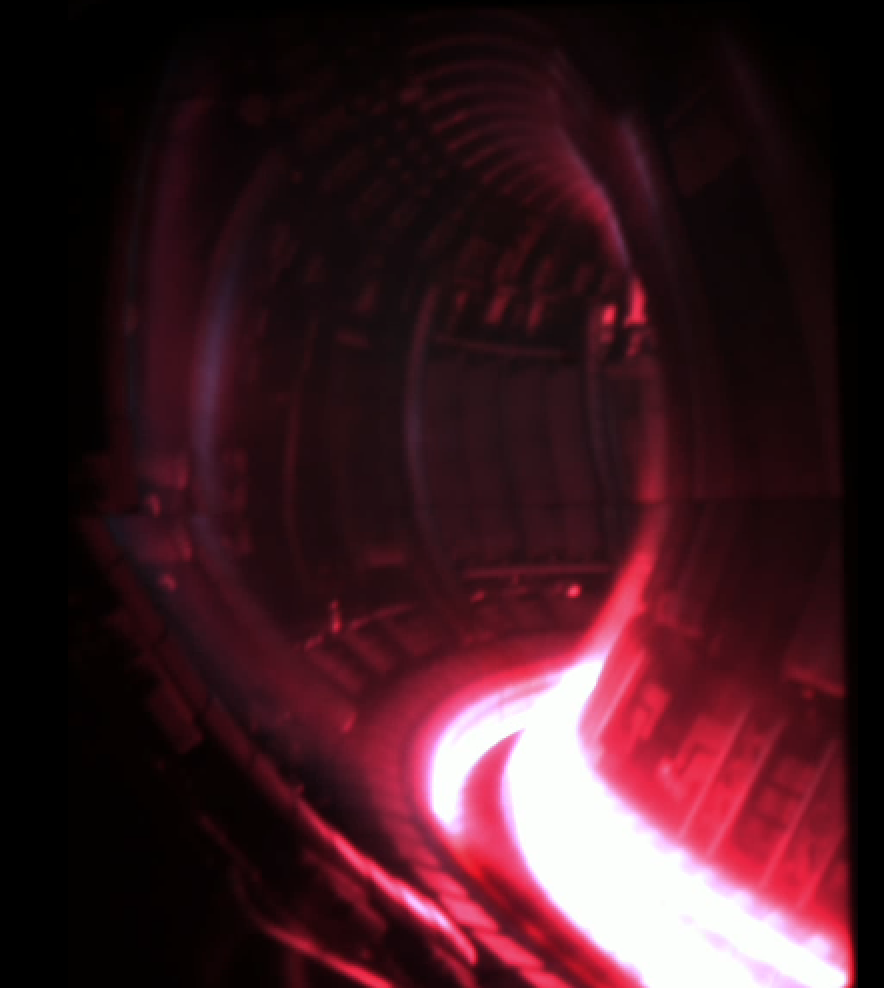 *2023 vylepšeno na 69 MJ
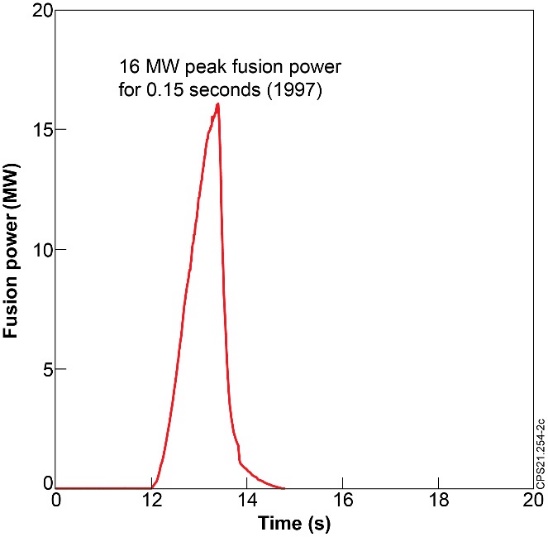 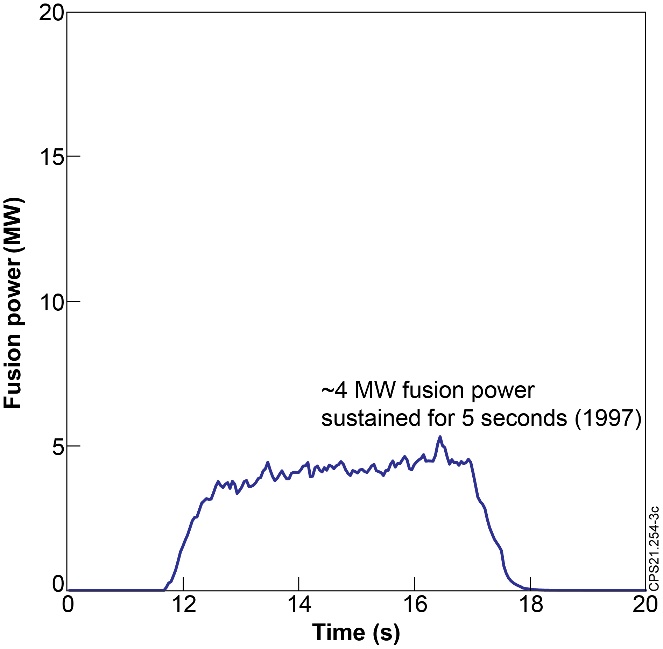 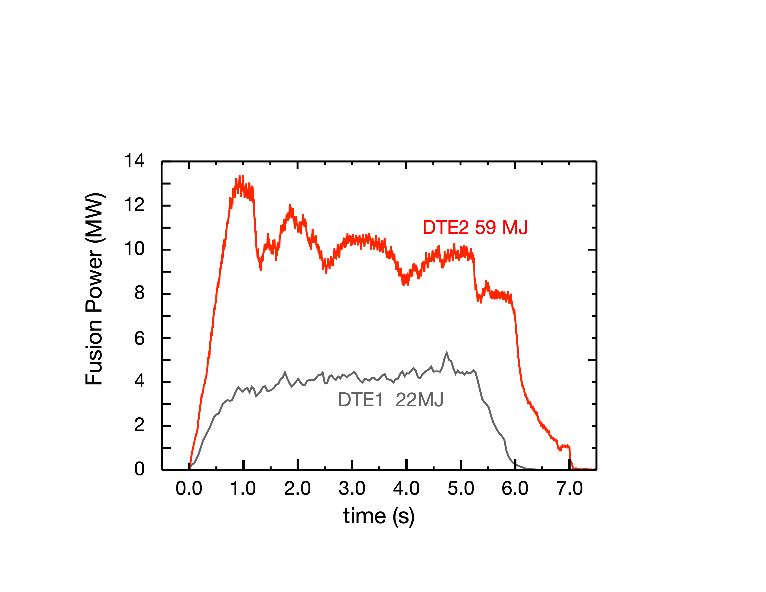 Data based on: (Kim, H.-T., et al., Nucl. Fusion 2020), (Keilhacker, M., et al., Philos. Trans. Royal Soc. A 1999), 
(Horton, L. D., et al., Nucl. Fusion 1999), DTE2 results press release
ITER
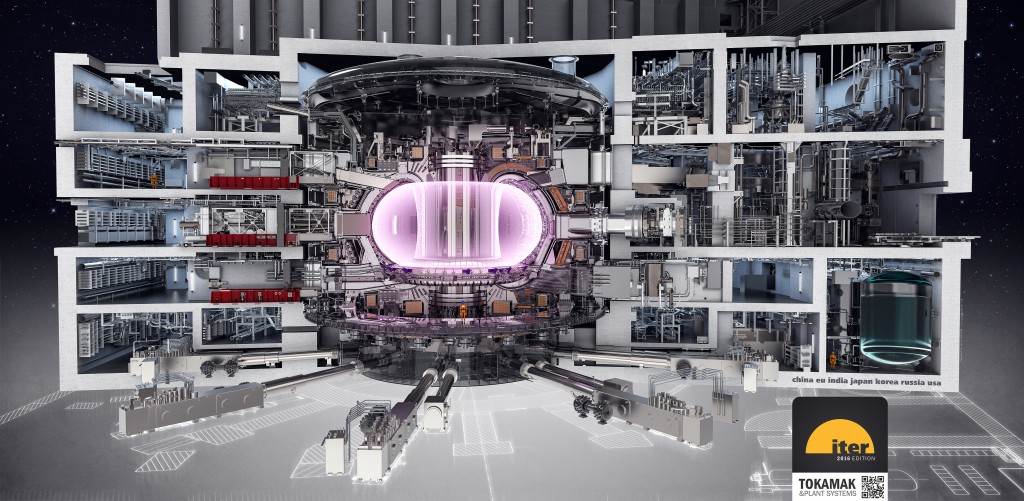 Q=10
https://www.iter.org/
34
National Ignition Facility
Rekord ve fúzním zisku fúzní energie/absorbované energie z rentgenového záření ~3-4
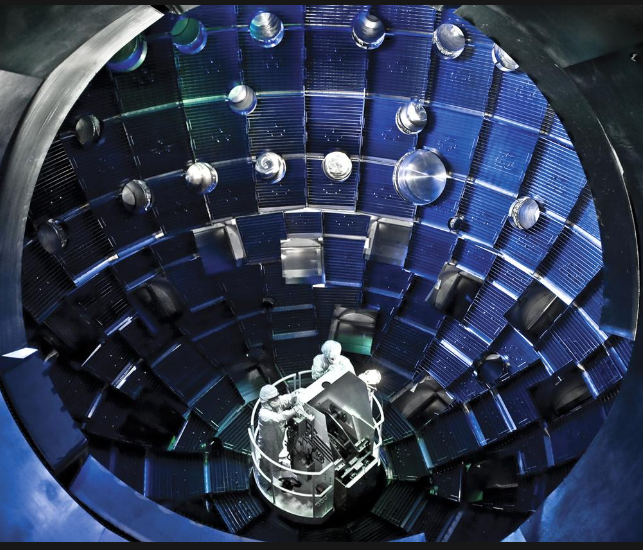 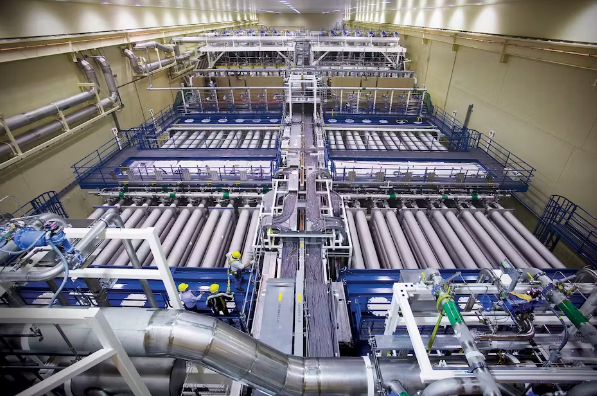 35
Soukromé firmy a kapitál
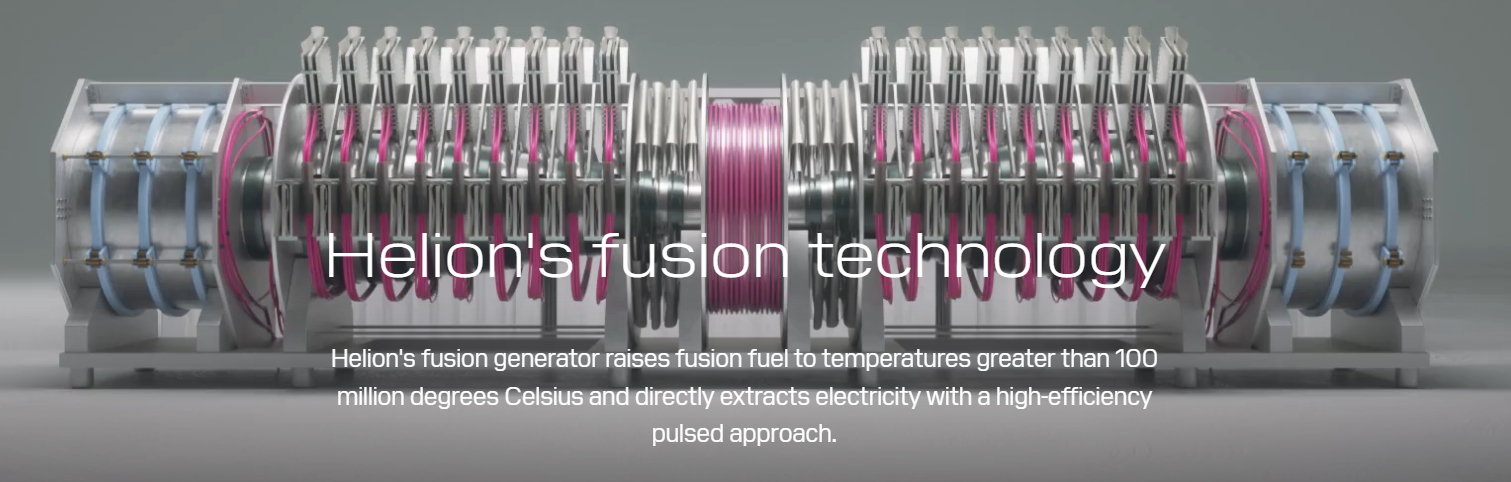 Posledních 5 let
Velcí investoři (Google, MS, …)
Staré nápady s novým elánem
Nové nápady více či méně reálné
Skutečné inovace pro aktuální projekty – HTS (CFS, Tokamak Energy)
Možná bude fúzní elektrárna už letos v létě? Helion Energy 
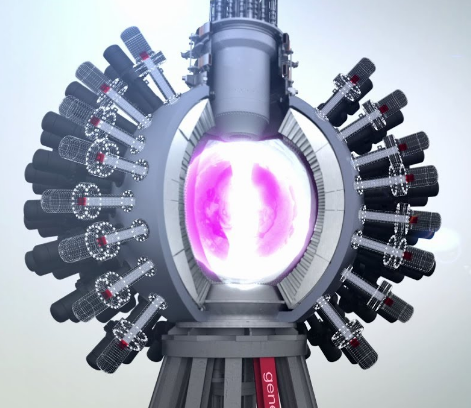 36
Obsah přednášky
Energie hvězd – termojaderná fúze
Co je to plazma?
Potřebujeme fúzi? Je výzkum moc drahý? Trvá moc dlouho?
Principy termojaderné fúze, palivo, hvězdy vs. pozemské reaktory
Magnetické udržení: Tokamak, Stellarátor, Inerciální udržení
JET, ITER, NIF, příchod soukromého kapitálu
Kde všude najdete absolventy našeho oboru?
37
37
Absolveni našeho oboru
Ondřej Kudláček – Feedback control pro ITER (IPP Garching, DE)
Michal Kazda – CEO MIFRE Energy (obnovitelné zdroje, jaderná energetika)
Michal Odstrčil – XUV litografie AMSL/Zeiss, DE
Tomáš Odstrčil - tokamak DIII-D, USA
Michal Šmíd – laserové plasma Helmholz Zentrum Dresden, DE
Martina Žáková – medicínské aplikace v ELI Beamlines
Ondřej Grover – tokamak ASDEX-Upgrade (DE), Bernard Bigot grant
Jaroslav Krbec, Pavel Háček, Martin Imríšek, Tomáš Markovič,... – design COMPASS-U (ÚFP)
Jan Prokůpek – fúzní projekty v CV Řež
Ondřej Ficker – koordinátor experimentů s disrupcemi a RE v Evropě (JET, AUG, TCV)
Další absolventi se uplatnili v oborech jako:
Elektronová mikroskopie, Autonomní řízení automobilů, Poradenství v oblasti systémového inženýrství ve Francii, Outdoorový magazín/web, ….
38
Závěr
Energie hvězd 
Podstatu známe teprve chvíli, ale je velkou inspirací
Co je to plazma?
Systém nabitých částic, kolektivní chování, něco víc než 4. skupenství
Potřebujeme fúzi? Je výzkum moc drahý? Trvá moc dlouho?
ANO, NE!, NE
Principy termojaderné fúze, palivo, hvězdy vs. pozemské reaktory
E=mc^2, paliva je dost, máme to těžší než hvězdy, hustota*doba udržení
Magnetické udržení: Tokamak, Stellarátor, Inerciální udržení
Magnetické pole spoutá částice: Donut, pomačkaný donut, kapesní termojaderná bomba
JET, ITER, NIF, příchod soukromého kapitálu
JET: rekord v Energii, prostě ITER – WOW!, NIF: rekord v zisku, soukromý kap.: důležitý zlom, ale…
Kde všude najdete absolventy našeho oboru?
Skoro všude a tam najdete práci i vy 
39
39
Bonus – hry a jednoduché výukové materiály
Hry/aplikace:
Operation tokamak – android, iOS






PPPL IPPEX – webový prohlížeč (https://ippex.pppl.gov/#vt)
Materiály od organizace FuseNet pro střední školy

5 modulů:
https://fusenet.eu/education/material?search=&type=for_educators

Budou přeloženy/pro nadané studenty v angličtině
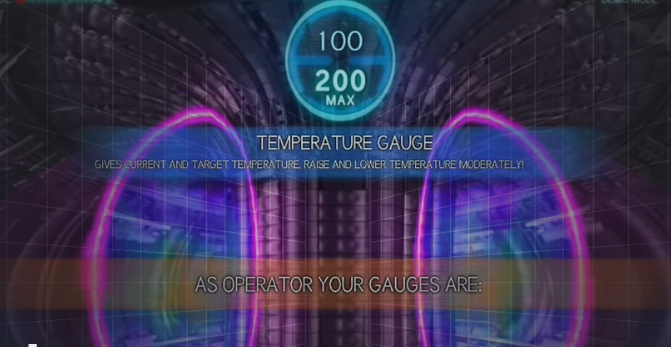 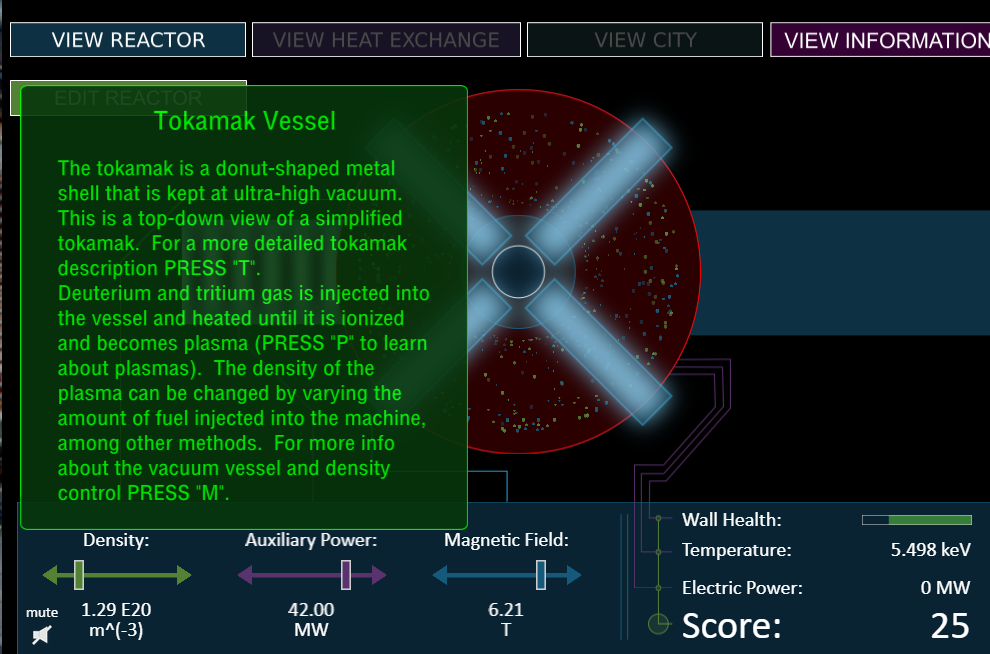 40